SATIF13 Poster session
(ultrashort summary)
21 Poster
Source Terms and related topics                             1
Induced  Activity                                                       3
Radiation Shielding and dosimetry                           3
Benchmark and Intercomparison                             2
Laser-particle interaction and acceleration              4
Presentation of facilities                                            7
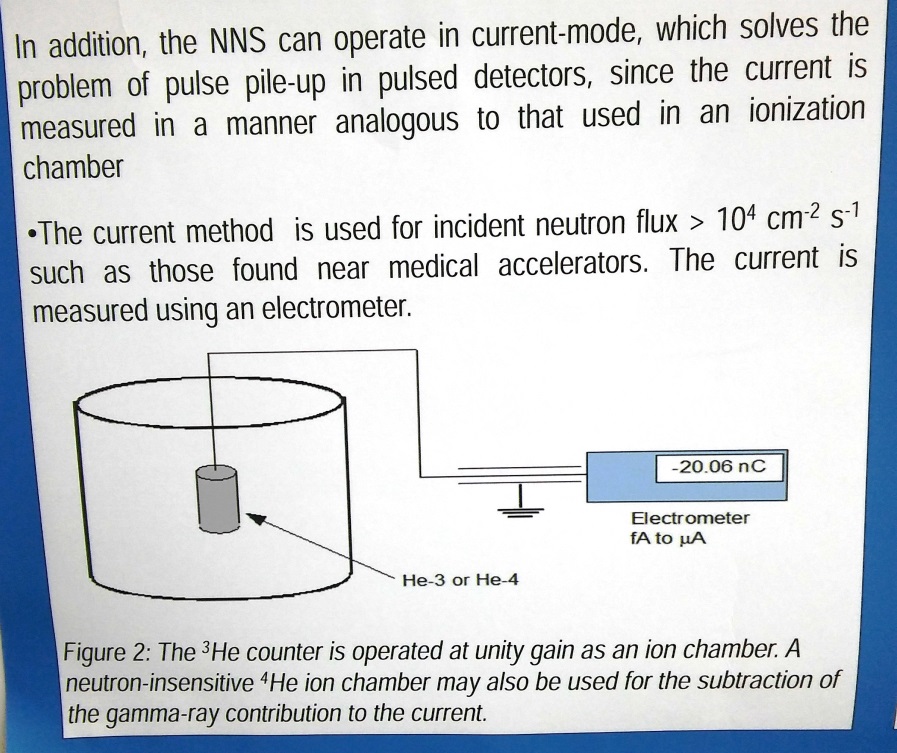 Poster 11
Presenter: Angel Licea
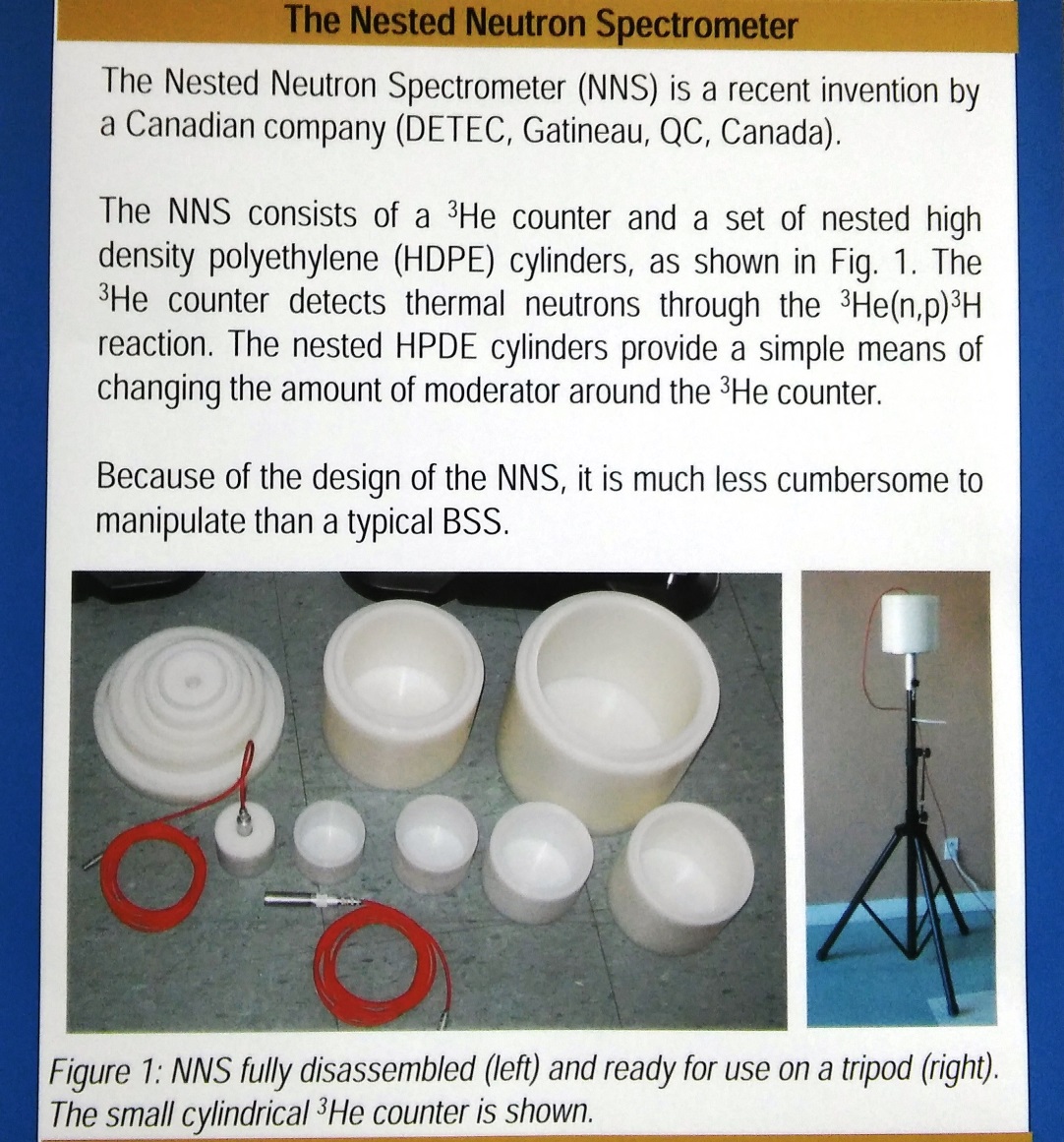 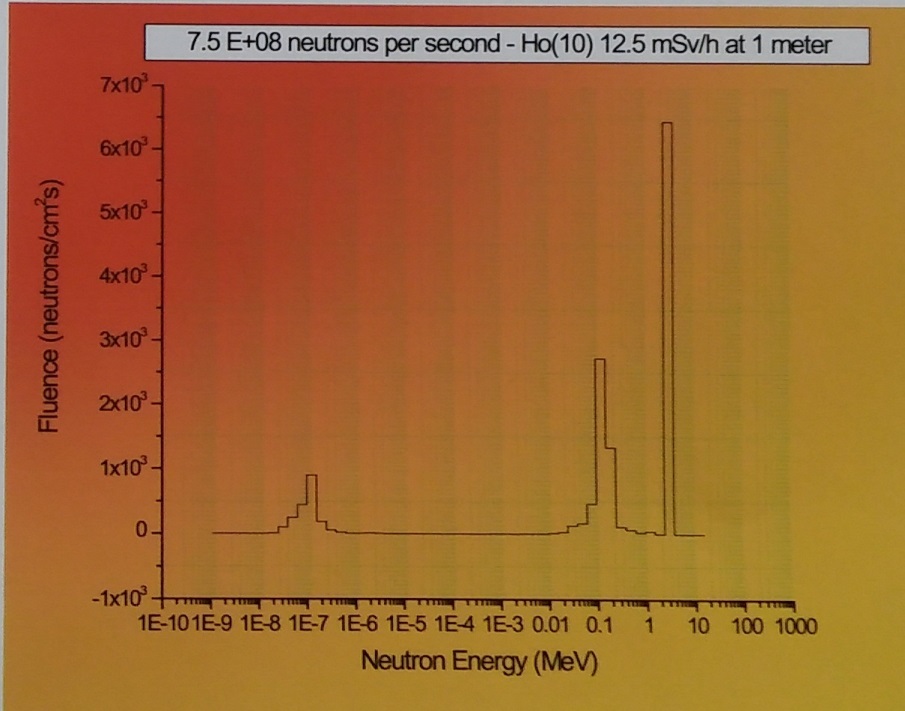 Poster  5
Presenter:  Marcel Grieger
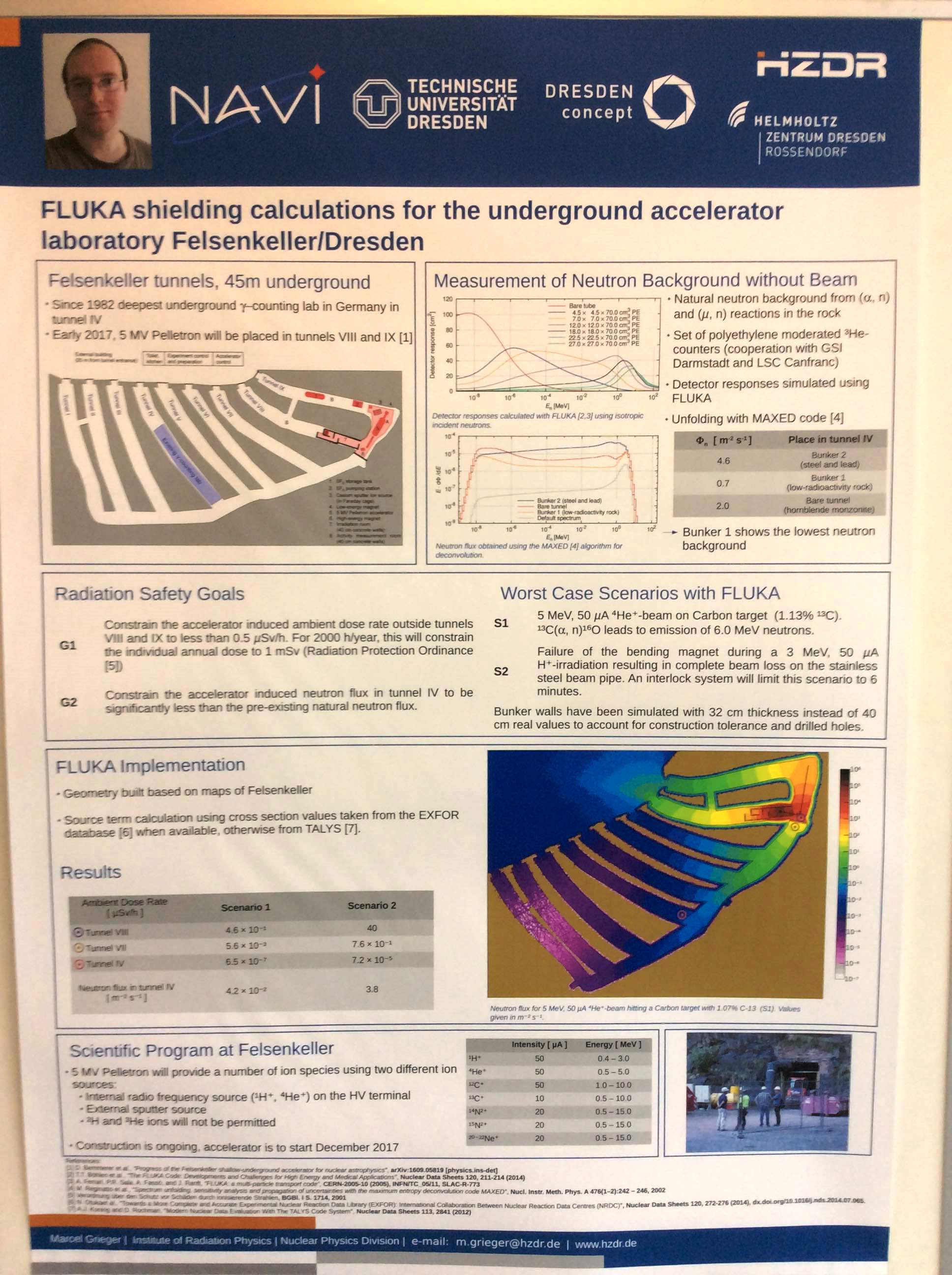 It will be the deepest underground
 y-counting Lab in Germany

A 5MV Pelletron accelerator will be placed
 in some tunnels early 2017
and will provide  ion species (1H+, 4He+)

Measurement of neutron background without beam have beam done 
Natural neutron background from (alpha,n),
(µ, n) reactioins in the rock
Poster  15
Presenter:  Yoshihiro Asano
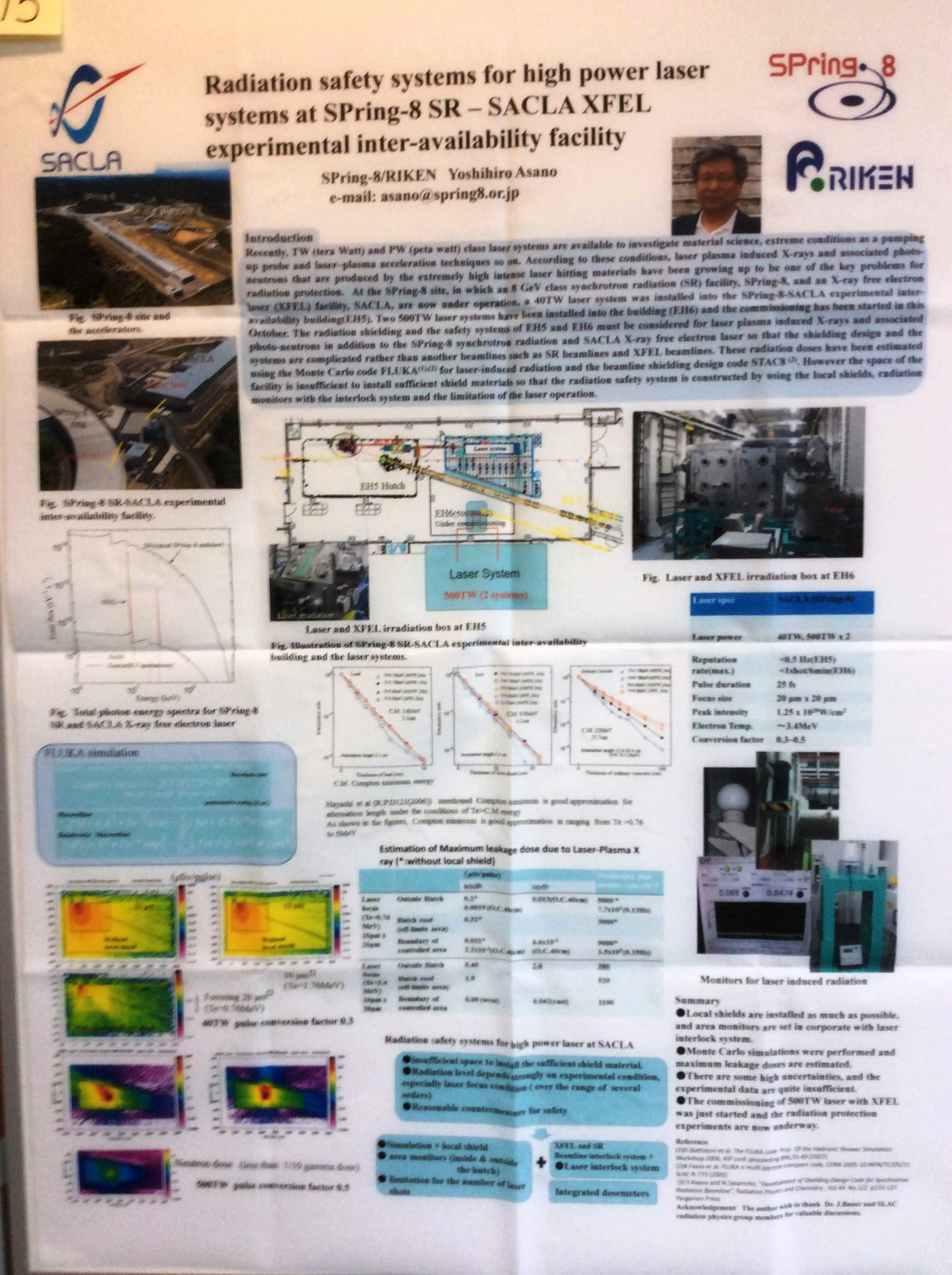 Two 500 TW laser have been
Installed and commissioning started


- Photoneutron production is
  important at these laser  
  intensities

  Simulations (FLUKA) showed 
  the need of additional shielding


Importance of determination of source terms